Исследование методов определения НДС опоры мостового сооружения
Научный руководитель: Порубов А.В.
Консультант: Мочкина А.Е.
1
Постановка задачи, формулировка проблемы
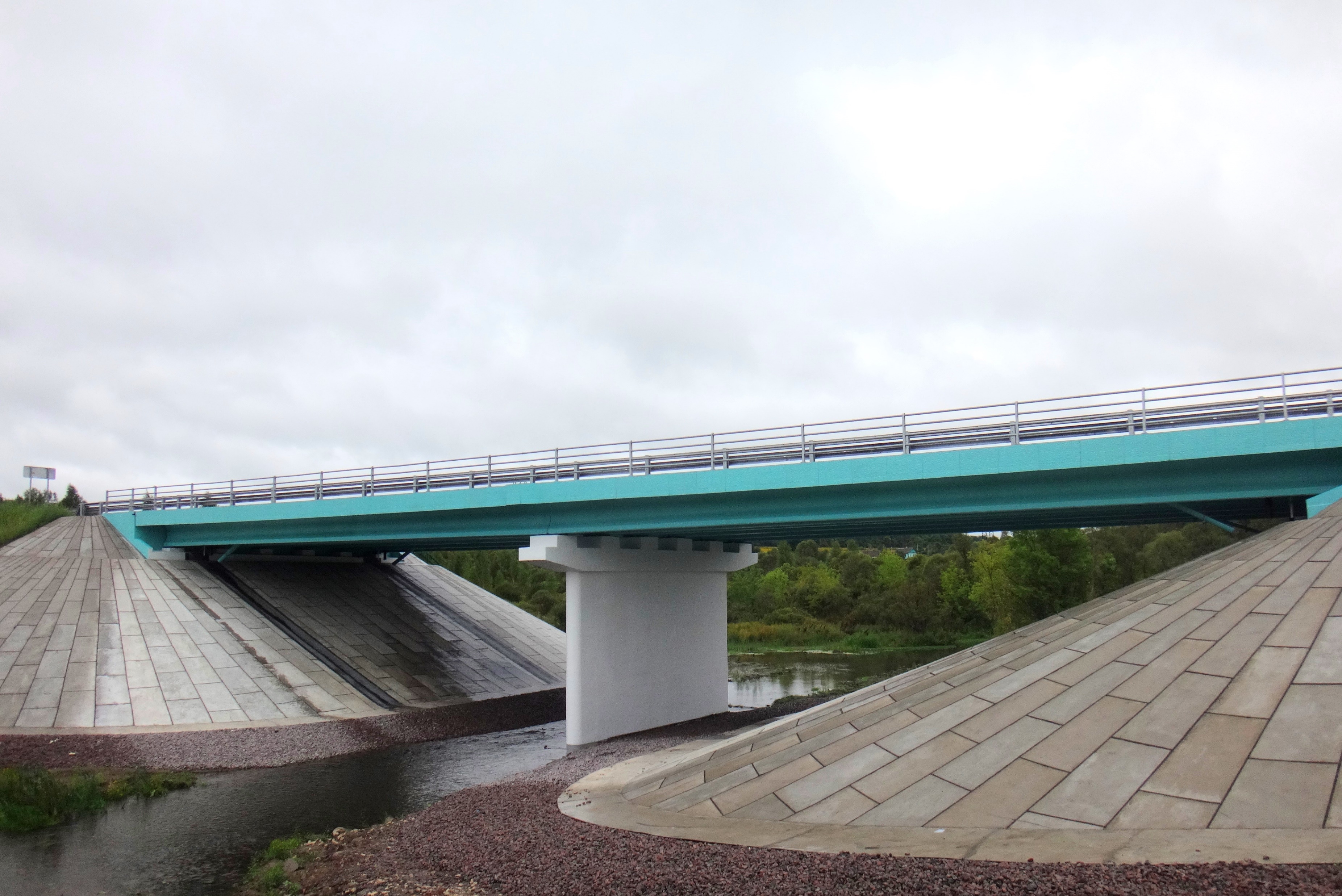 2
Описание исследуемой конструкции
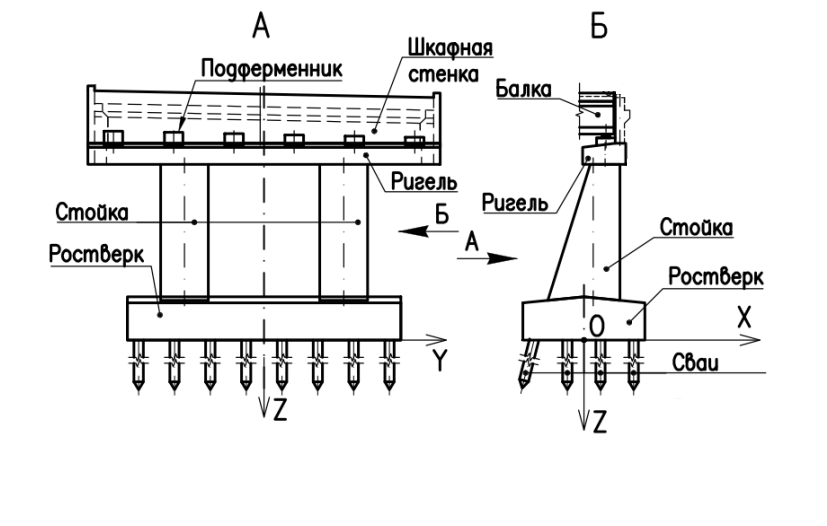 Рисунок 1. Общий вид крайней опоры мостового сооружения
3
Рисунок 1. Изображение продольного (слева) и поперечного (справа) профиля опоры 1.
Решение задачи в plaxis 2d
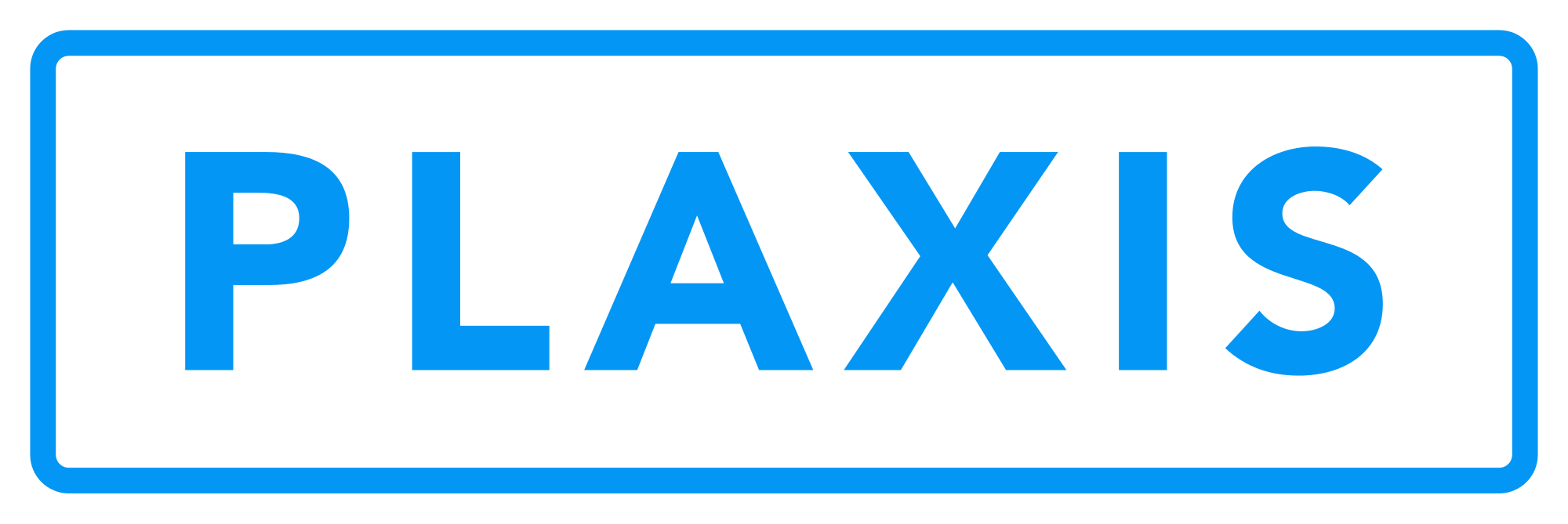 ПК Plaxis 2D и Plaxis 3D – программная система, основанная на методе конечных элементов, используется для решения задач инженерной геотехники. Разработчик – Bentley Systems, США. Численное моделирование на основе метода конечных элементов отличается от обычных инженерных расчетов тем, что использует понятие «модель грунта», т. е. несколько различных уравнений, описывающих то или иное поведение грунта
4
Модель Мора-кулона в Plaxis 2d
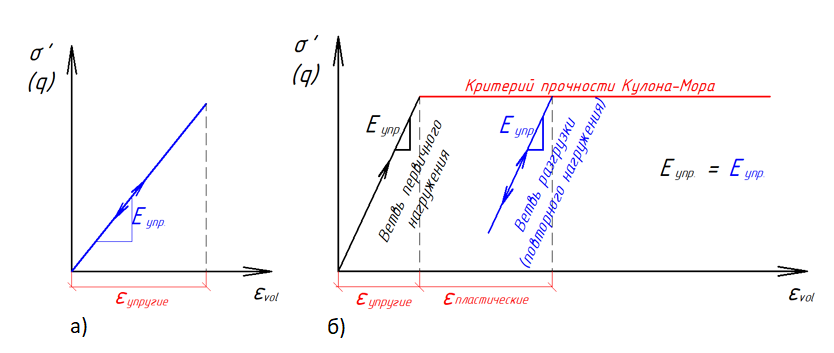 Рисунок 2. График зависимости напряжений от деформаций: а) для линейно упругой модели (Linear-Elastic), б)для модели Мора-Кулона (Mohr-Coulomb)
5
Плоская постановка задачи в пк Plaxis 2d
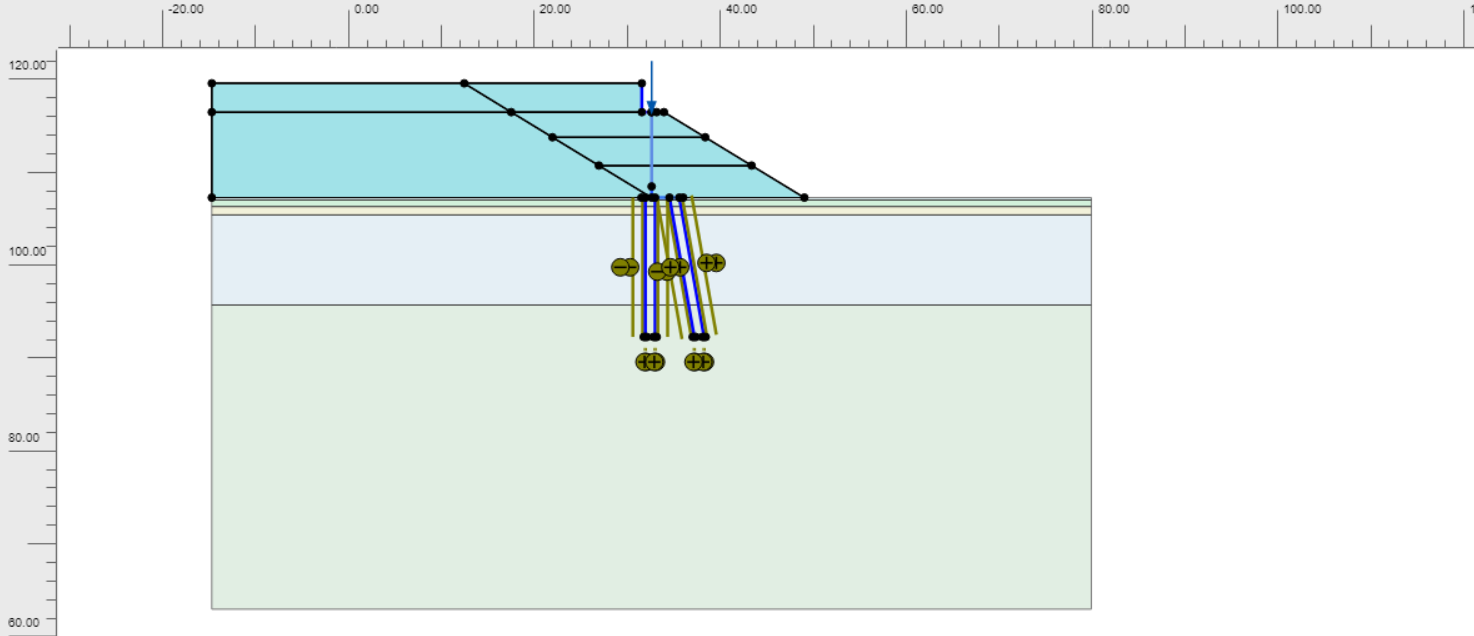 Рисунок 3. Общий вид конечно-элементной модели крайней опоры на ПК 920 в Plaxis 2D.
6
Анализ результатов мониторинга
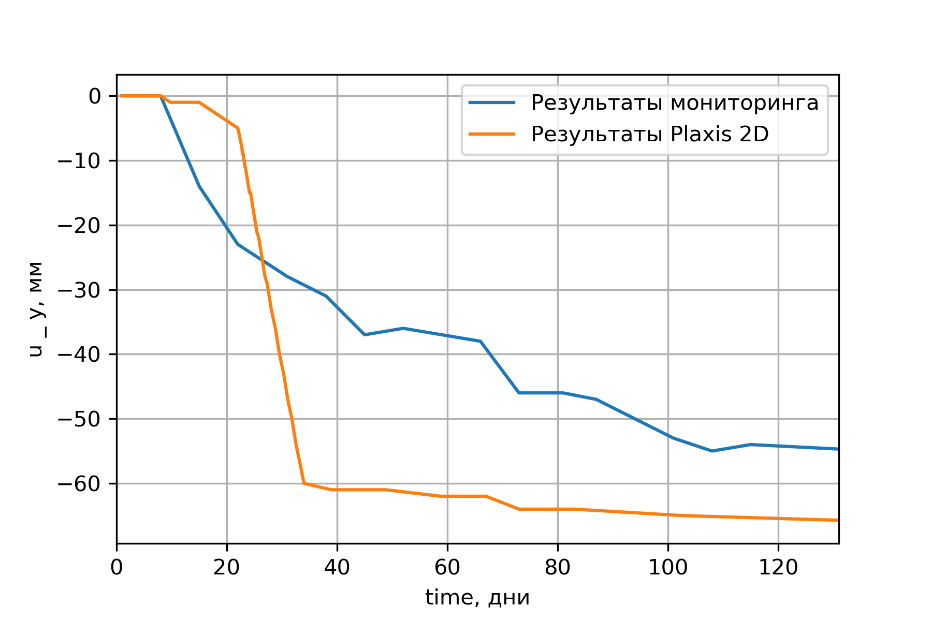 Рисунок 4. Сравнение вертикальных перемещений контрольной точки на насадке устоя, зафиксированных в процессе мониторинга, с данными, полученными при моделировании в Plaxis 2D
7
Плоская постановка задачи в пк Plaxis 2d
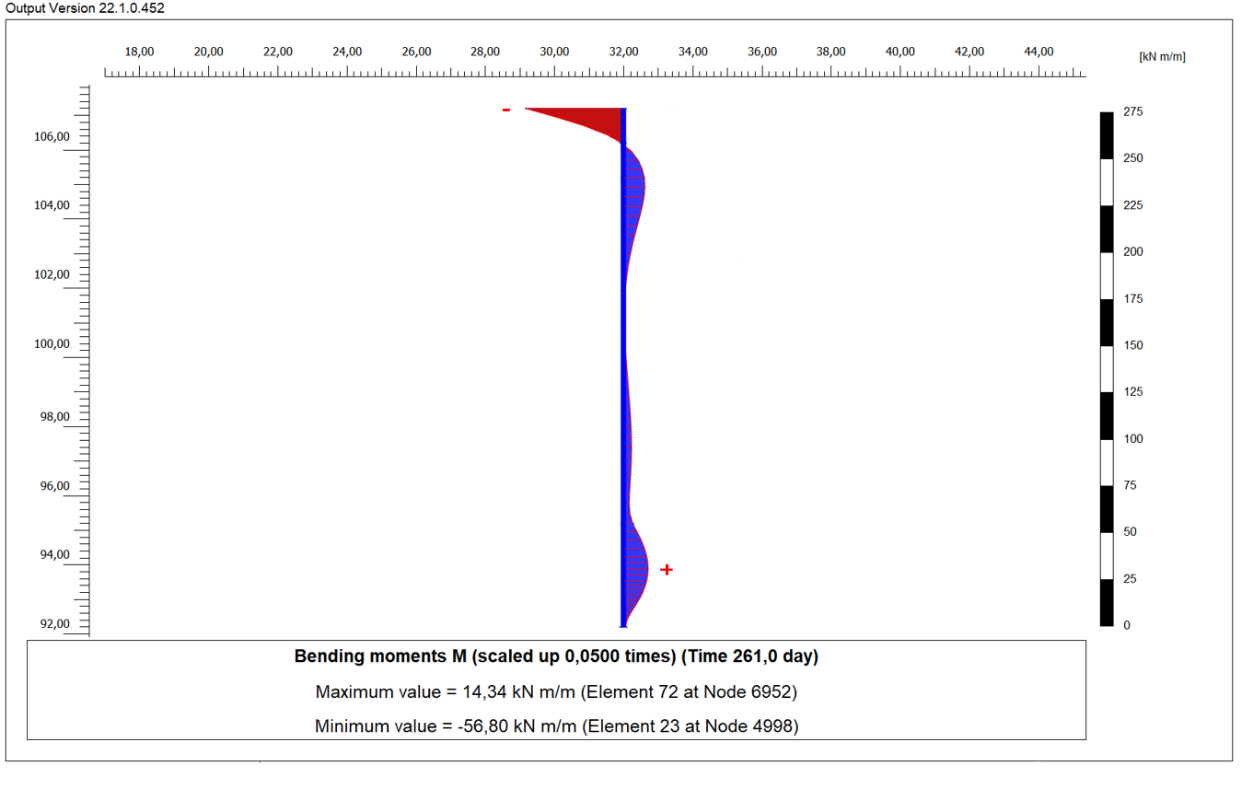 Рисунок 5. Результаты в Plaxis 2D. Максимальное значение изгибающего момента, полученное после приведения полученных результатов к шагу свай в ряду, составило 59,28 кН*м
8
Аналитические методы определения усилий в элементах фундамента мостовой опоры, представленные в СП 24.13330
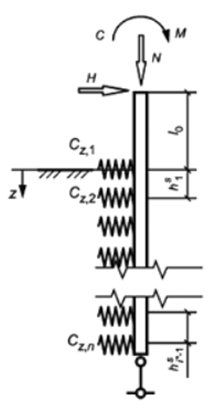 Рисунок 6. Схема балки на упругом основании
9
Определения равнодействующей бокового давления от собственного веса грунта на опоры мостов по СП 35.13330
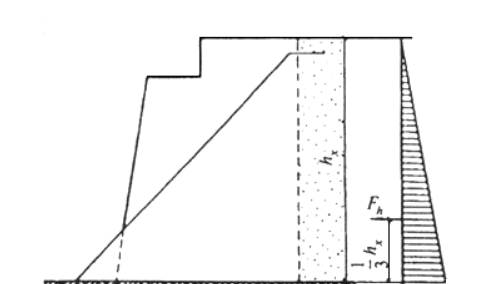 Рисунок 7. Горизонтальное (боковое) давление грунта насыпи
10
Расчетная модель midas civil
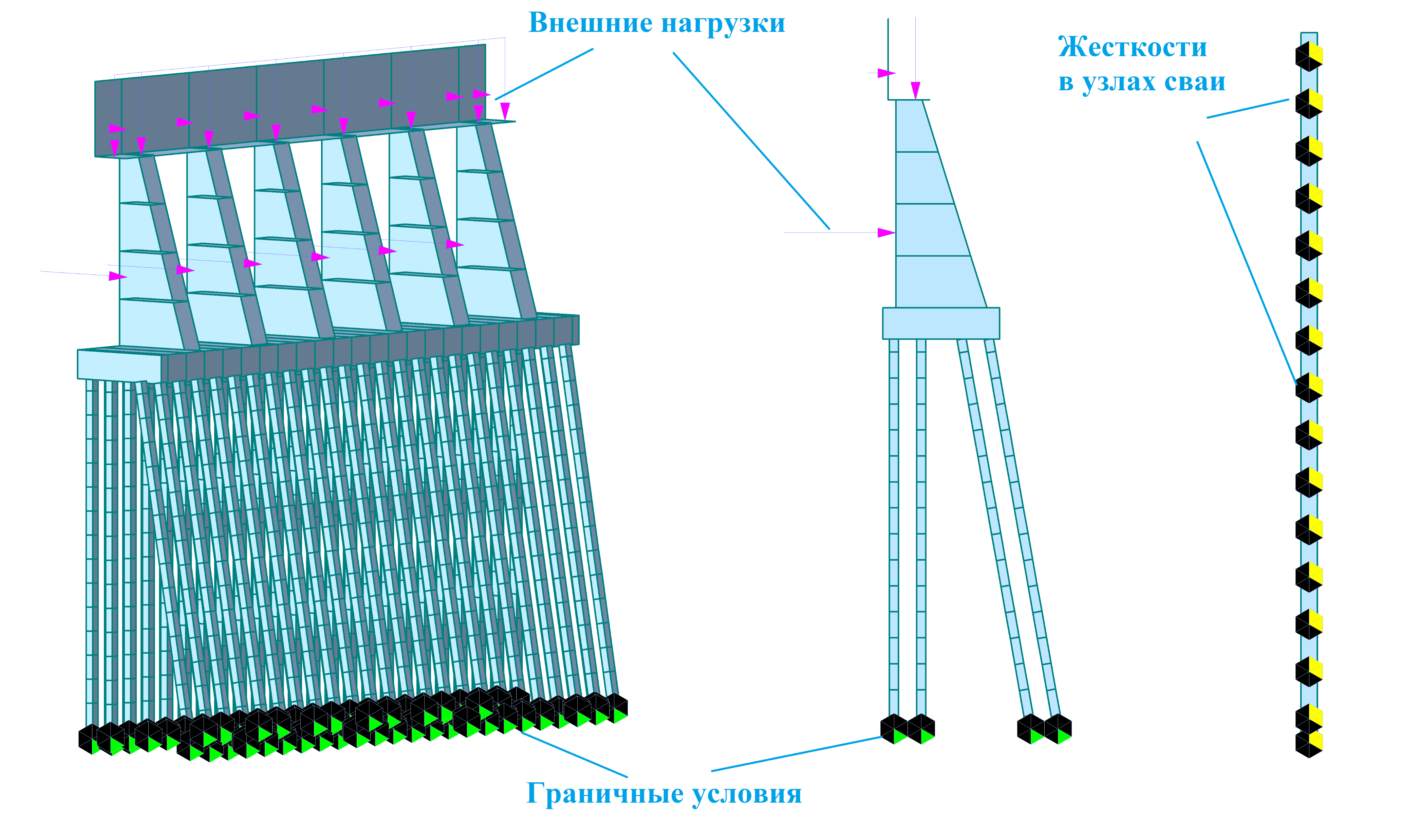 Рисунок 8. Общий вид конечно-элементной модели крайней опоры на ПК 920 в Midas Civil для случая моделирования отпорности грунта с помощью коэффициентов постели
11
Рисунок 7. Расчетная модель в ПК Midas Civil.
Расчетная модель midas civil
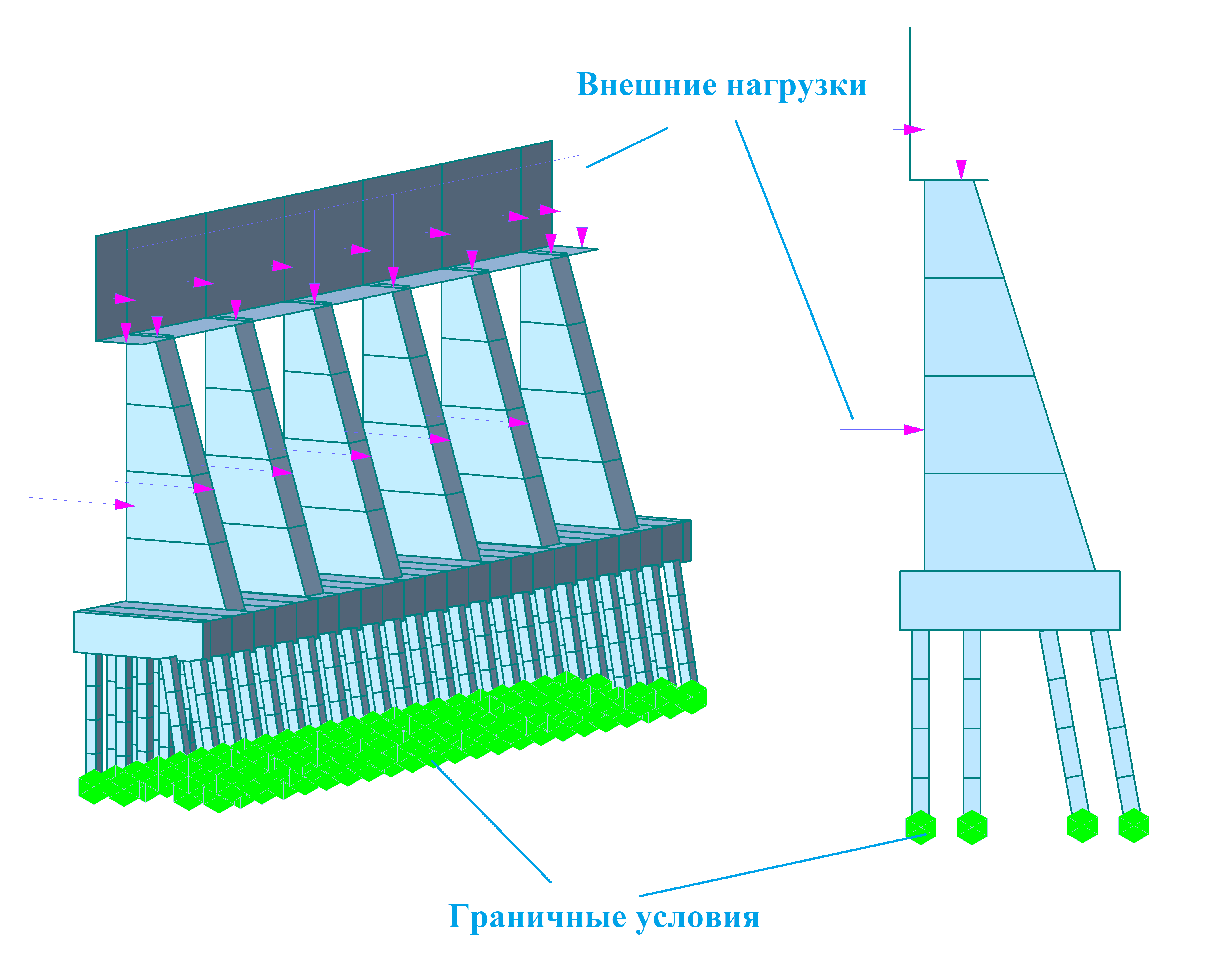 Рисунок 9. Общий вид конечно-элементной модели крайней опоры на ПК 920 в Midas Civil для случая условной заделки
12
Рисунок 8. Расчетная модель в ПК Midas Civil.
Сравнение результатов
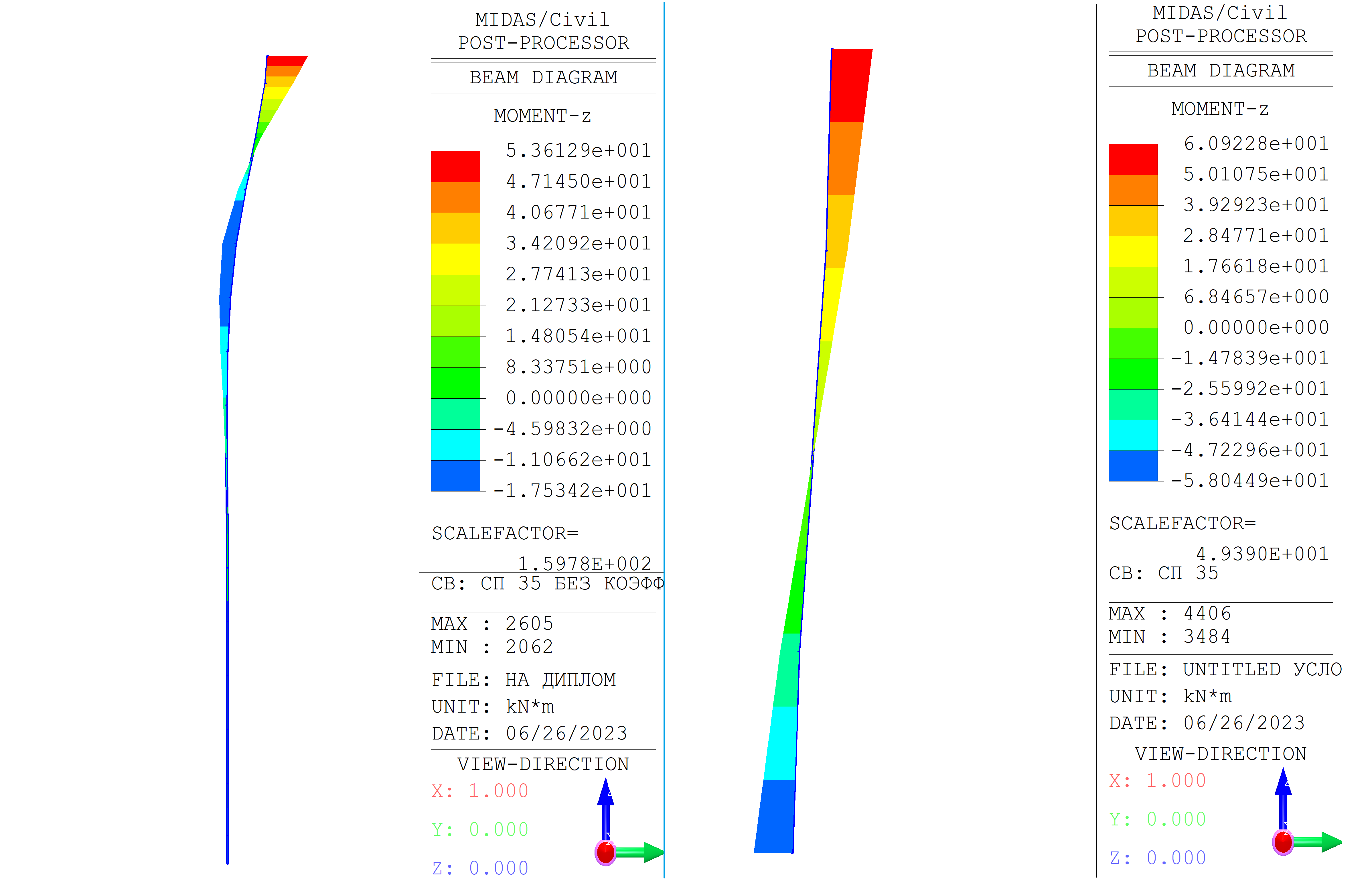 Рисунок 10. Сравнение результатов, полученных а) слева для метода коэффициентов постели б) справа для случая условной заделки
13
Рисунок 9. Полученные результаты, слева методом коэффициентов постели, справа – методом условной заделки.
Определения равнодействующей бокового давления от собственного веса грунта на опоры мостов по методу Луга
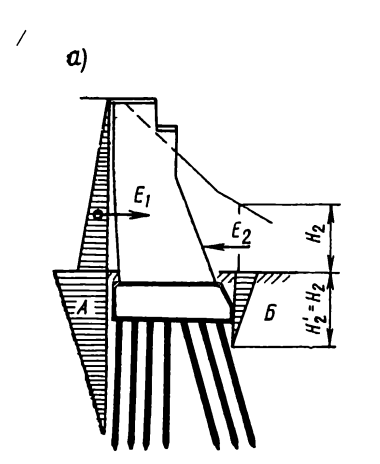 14
Определения равнодействующей бокового давления от собственного веса грунта на опоры мостов по методу Луга
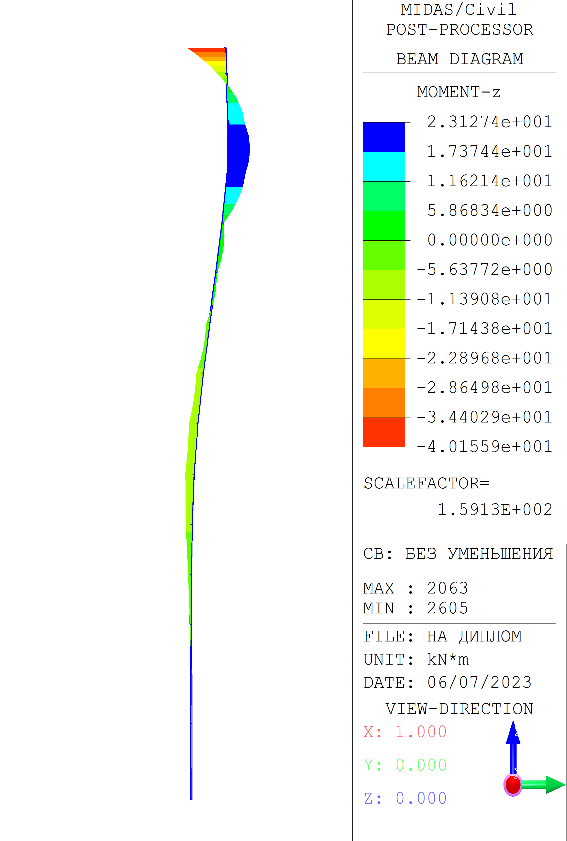 Рисунок 12. Эпюра моментов, полученная по методу Луга с модификацией
15
Сравнение полученных результатов. выводы
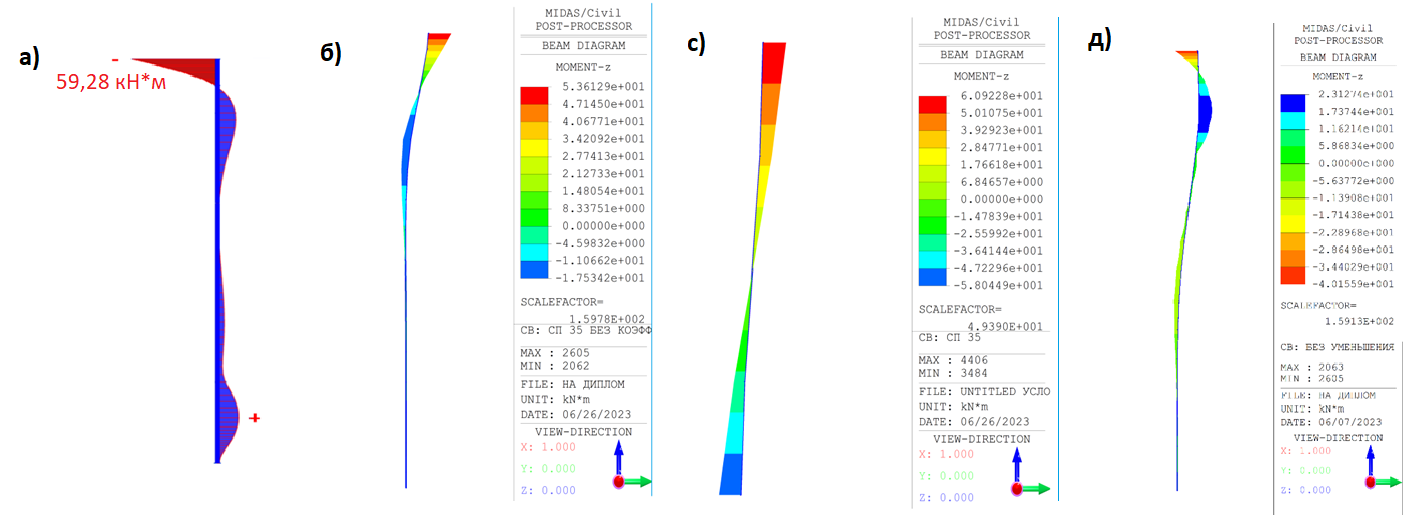 Рисунок 14. Сравнение результатов, полученных а) в геотехнической программе Plaxis 2D б),в) в Midas Civil с приложением равнодействующей бокового давления от собственного веса грунта на опоры мостов, посчитанной по СП 35.13330 г) в Midas Civil с использованием подхода Луга
16
Спасибо за внимание!
17